Umple Mini-Course
Part 3: Advanced Associations, Separation of Concerns and Case Studies
Timothy C. Lethbridge, I.S.P, P.Eng.
University of Ottawa, Canada

tcl@eecs.uottawa.ca
http://www.umple.org
Inline vs. Standalone Associations
The following are equivalent to allow flexibility:

class X {}
class Y {
  1 -- * X;
}

---
class X {}
class Y {}
association {
  1 Y -- * X;
}
Umple Mini-Course Part 3: Advanced Associations and Separation of Concerns and Case Studies
2
Aggregation
Aggregations are ordinary associations that represent part-whole relationships. 
The ‘whole’ side is often called the assembly or the aggregate 
This is a shorthand for association named isPartOf 
Umple has no special syntax currently




class Vehicle {
  1 whole -- * VehiclePart part;
}
class VehiclePart{
}
Umple Mini-Course Part 3: Advanced Associations and Separation of Concerns and Case Studies
3
Composition
A composition is a strong kind of aggregation 
If the aggregate is destroyed, then the parts are destroyed as well 




class Building {
  1 <@>- * Room;
}
class Room{
}
Umple Mini-Course Part 3: Advanced Associations and Separation of Concerns and Case Studies
4
Sorted Associations
Order objects in the association according to a specific key

class Academy {  
  1 -- * Student registrants sorted {id};  
}  
  
class Student {  
  Integer id;  
  name;  
}  

We will look at a more complete example in the User Manual
Umple Mini-Course Part 3: Advanced Associations and Separation of Concerns and Case Studies
5
Separation of Concerns by Mixins in Umple
Mixins allow including attributes, associations, state machines, groups of states, stereotypes, etc
Example:
         class X { a; }
    class X { b; }
The result would be a class with both a and b.

It doesn’t matter whether the mixins are
Both in the same file
One in one file, that includes the other in an other file
In two separate files, with a third file invoking them
Umple Mini-Course Part 3: Advanced Associations and Separation of Concerns and Case Studies
6
Typical Ways of Using Mixins
Separate model files (classes, attributes associations)
… from files for the same class containing methods
Allows a clearer view of the core model

Separate system features, each into a separate file
Umple Mini-Course Part 3: Advanced Associations and Separation of Concerns and Case Studies
7
Advantages and Disadvantages of Mixins
Advantages:
Smaller files that are easier to understand
Different versions of a class for different software versions (e.g. a professional version) can be built by using different mixins

Disadvantage
Delocalization: 
Bits of functionality of a class in different files
The developer may not know that a mixin exists unless a tool helps show this
Umple Mini-Course Part 3: Advanced Associations and Separation of Concerns and Case Studies
8
Model-Based Template Generation of Text
Allow output of complex text in any class
Can generate XML, html, code, UI, etc.

Template for exactly the content
textToOutout <<!output this!>>

Expression
<<=someCode();>>

Internal logic within a template
<<# if(a==0){#>> … <<#}#>>
Umple Mini-Course Part 3: Advanced Associations and Separation of Concerns and Case Studies
9
Template Generation - Continued
We will look at example in the in User Manual
Simple multiplication table
Form letter
Umple Mini-Course Part 3: Advanced Associations and Separation of Concerns and Case Studies
10
In-Class Exercise and Case Study
eseat: A tool to randomize exam plans
Real-world application of Umple

Some problems:
In lecture halls, students writing exams must be allocated a space between them
Multiple exams may be assigned to a room
An exam may be split between multiple rooms
Output needed:
Overview: For each exam, which students go in which room
Lists of students to find their seat in each room
Seat-order lists for verification by proctors
Umple Mini-Course Part 3: Advanced Associations and Separation of Concerns and Case Studies
11
Umple Technologies Used in eseat
Class diagram
umple2svgcd eseat.ump

Mixins

Template generation (html generation library)

Reuse of non-Umple libraries (for reading .xlsx)
Umple Mini-Course Part 3: Advanced Associations and Separation of Concerns and Case Studies
12
Aspect Orientation
Create a pointcut that specifies (advises) where to inject code at multiple points elsewhere in a system
The pointcut uses a pattern
Pieces of code that would otherwise be scattered are thus gathered into the aspect

But: There is potentially acute sensitivity to change
If the code changes the aspect may need to change
Yet without tool support, developers wouldn’t know this

Delocalization even stronger than for mixins
Umple Mini-Course Part 3: Advanced Associations and Separation of Concerns and Case Studies
13
Aspect Orientation in Umple
Pointcuts are currently limited to a single class
Just inject code before and after execution of methods and constructors

class Person {  
  name;  
  before setName {  
    if (aName != null && aName.length() > 20) { return false; }  
  }  
}  

We have found these limited abilities nonetheless solve key problems
Umple Mini-Course Part 3: Advanced Associations and Separation of Concerns and Case Studies
14
Separation of Concerns by Traits
Allow modeling elements to be made available in multiple classes

trait Identifiable {
  firstName;
  lastName;
  address;
  phoneNumber;
  fullName = {firstName + " " + lastName}
  Boolean isLongName() {return lastName.length() > 1;}  
}

class Person {
  isA Identifiable;
}

See more complete version of this in the user manual
Umple Mini-Course Part 3: Advanced Associations and Separation of Concerns and Case Studies
15
Another Trait Example
trait T1{abstract void method1(); /* required method */abstract void method2();void method4(){/*implementation – provided method*/ } 
}
trait T2{
   isA T1;void method3();void method1(){/*implementation*/ } 
   void method2(){/*implementation*/ } 
}
class C1{
  void method3(){/*implementation*/ }
} 
class C2{ isA C1; isA T2; 
  void method2(){/*implementation*/ }
}
Umple Mini-Course Part 3: Advanced Associations and Separation of Concerns and Case Studies
16
Traits With Parameters
trait T1< TP isA I1 > {abstract TP method2(TP data);String method3(TP data){ /*implementation*/ } 
}
interface I1{ 
  void method1(); 
} 
class C1{ isA I1; 
   isA T1<TP = C1>;void method1(){/*implementation*/}C1 method2(C1 data){ /*implementation*/ } 
}
class C2{ 
   isA I1;isA T1< TP = C2 >;void method1(){/*implementation*/}C2 method2(C2 data){ /*implementation*/ } 
}
Umple Mini-Course Part 3: Advanced Associations and Separation of Concerns and Case Studies
17
Trait Parameters in Methods
trait T1 <TP>{ 
  String method1();
  String method2(){
    #TP# instance = new #TP#();
    return method1() +":"+instance.process();
  }
}
class C1{
  String process(){/*implementation*/}
}
class C2{
  isA T1< TP = C1 >;
  String method1(){/*implementation*/ }
}
Umple Mini-Course Part 3: Advanced Associations and Separation of Concerns and Case Studies
18
Selecting Subsets of Items in Traits
trait T1{
  abstract method1();
  void method2(){/*implementation*/}
  void method3(){/*implementation*/}
  void method4(){/*implementation*/}
  void method5(){/*implementation*/}
}
class C1{
  isA T1<-method2() , -method3()>;
  void method1() {/*implementation related to C1*/}
}
class C2{
  isA T1<+method5()>;
  void method1() {
  /*implementation related to C2*/}
}
Umple Mini-Course Part 3: Advanced Associations and Separation of Concerns and Case Studies
19
Renaming Elements when Using Traits
trait T1{
  abstract method1();
  void method2(){/*implementation*/}
  void method3(){/*implementation*/}
  void method4(){/*implementation*/}
  void method5(Integer data){/* implementation*/}
}
class C1{
  isA T1< method2() as function2 >;
  void method1() {/*implementation related to C1*/}
}
class C2{
  isA T1< method3() as private function3 >;
  void method1() {/*implementation related to C2*/}
}
class C3{
  isA T1< +method5(Integer) as function5 >;
  void method1() {/*implementation related to C3*/}
}
Umple Mini-Course Part 3: Advanced Associations and Separation of Concerns and Case Studies
20
Associations in Traits: Observer Pattern
class Dashboard{
  void update (Sensor sensor){ /*implementation*/ }
}
class Sensor{
  isA Subject< Observer = Dashboard >;
}
trait Subject <Observer>{
  0..1 -> * Observer;
  void notifyObservers() { /*implementation*/ }
}
Umple Mini-Course Part 3: Advanced Associations and Separation of Concerns and Case Studies
21
Nested Substates and Guard Conditions
A state diagram can be nested inside a state. 
The states of the inner diagram are called substates.
Umple Mini-Course Part 3: Advanced Associations and Separation of Concerns and Case Studies
22
Nested State Diagram – Another Example
Umple Mini-Course Part 3: Advanced Associations and Separation of Concerns and Case Studies
23
Auto-Transitions
A transition taken immediately upon entry into a state
Unless guarded

We will look at an example in the user manual
Umple Mini-Course Part 3: Advanced Associations and Separation of Concerns and Case Studies
24
Events with Parameters
Parameters can be referenced in guards and actions.

We will look at an example in the user manual.
Umple Mini-Course Part 3: Advanced Associations and Separation of Concerns and Case Studies
25
State Tables and Simulations
Allow analysis of state machines statically without having to write code

We will explore these in UmpleOnline by looking at state machine examples and generating tables and simulations
Umple Mini-Course Part 3: Advanced Associations and Separation of Concerns and Case Studies
26
Pooled State Machines
Default Umple Behavior (including with queued):
If an event is received but the system is not in a state that can handle it, then the event is ignored.

Alternative pooled stereotype:
Uses a queue (see previous slide)
Events that cannot be processed in the current state are left at the head of the queue until a relevant state reached
The first relevant event nearest the head of the queue is processed
Events may hence be processed out of order, but not ignored
Umple Mini-Course Part 3: Advanced Associations and Separation of Concerns and Case Studies
27
Unspecified Pseudo-Event
Matches any event that is not listed

Can be in any state, e.g.
unspecified -> error;
Umple Mini-Course Part 3: Advanced Associations and Separation of Concerns and Case Studies
28
Example using unspecified
class AutomatedTellerMachine{
  queued sm  {
    idle {
      cardInserted -> active;      maintain -> maintenance;
      unspecified -> error1;
    }        
    maintenance { isMaintained -> idle; }
    active {
      entry /{addLog("Card is read");}
      exit /{addLog("Card is ejected");}
      validating {
        validated -> selecting;
        unspecified -> error2;
      }
      selecting {select -> processing; }
      processing {
        selectAnotherTransiction -> selecting;
        finish -> printing;
      }
      printing {receiptPrinted -> idle;}
      cancel -> idle;
    }
    error1 {entry / {printError1();} ->idle;}
    error2 {entry / {printError2();} ->validating;}
  }
}
Umple Mini-Course Part 3: Advanced Associations and Separation of Concerns and Case Studies
29
Using Traits to Reuse State Machines
trait T1 {
  sm1{
    s0 {e1-> s1;}
    s1 {e0-> s0;}
  }
}
trait T2 {
  isA T1;
  sm2{
    s0 {e1-> s1;}
    s1 {e0-> s0;}
  }
}
class C1 {
  isA T2;
}
Umple Mini-Course Part 3: Advanced Associations and Separation of Concerns and Case Studies
30
Satisfaction of Required Methods Through State Machines
trait T1{
  Boolean m1(String input);
  Boolean m2();
  sm1{
    s1{
      e1(String data) -> /{ m1(data); } s2; }
    s2{
      e2 -> /{ m2(); } s1; }
  }
}
class C1{
  isA T1;
  sm2{
    s1{ m1(String str) -> s2;}
    s2{ m2 -> s1;}
  }
}
Umple Mini-Course Part 3: Advanced Associations and Separation of Concerns and Case Studies
31
Changing Name of a Region
trait T1{
  sm {
    s1{
      r1{ e1-> r11; }
      r11{}
      ||
      r2{ e2-> r21; }
      r21{}
    }
  }
}
class C1{
  isA T1<sm.s1.r1 as region1,sm.s1.r2 as region2>;
}
Umple Mini-Course Part 3: Advanced Associations and Separation of Concerns and Case Studies
32
Changing the Name of an Event
trait T1 {
  sm1{
    s0 { e1(Integer index)-> s1;}
    s1 {e0-> s0;}
  }
  sm2{
    t0 {e1(Integer index)-> t1;}
    t1 {e0-> t0;}
  }
}
class C1 {
  isA T1<sm1.e1(Integer) as event1, *.e0() as event0>;
}
Umple Mini-Course Part 3: Advanced Associations and Separation of Concerns and Case Studies
33
Time for a 4th Short Test
Go to

https://www.surveymonkey.com/r/TestFinal-UmpleIsrael
Umple Mini-Course Part 3: Advanced Associations and Separation of Concerns and Case Studies
34
Formal Method Generation From Umple
We will generate from some UmpleOnline examples
Umple Mini-Course Part 3: Advanced Associations and Separation of Concerns and Case Studies
35
A Look at How Umple is Written in Itself
Umple’s own class diagram generated by itself from itself:
http://metamodel.umple.org
Colours represent key subsystems
Click on classes to see Javadoc, and then Umple Code
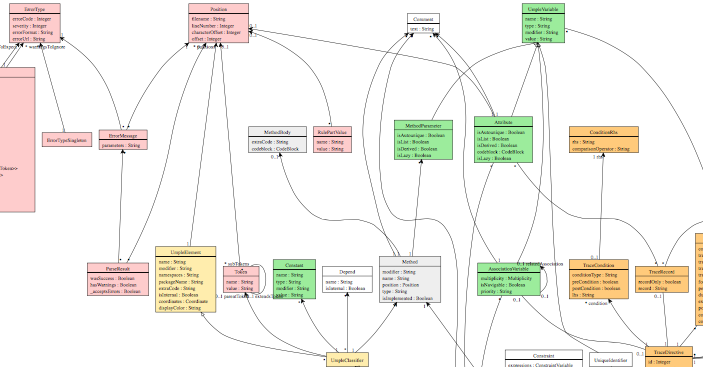 Umple Mini-Course Part 3: Advanced Associations and Separation of Concerns and Case Studies
36
Testing:TDD with100% pass always required
Multiple levels: 
Parsing tests: basic constructs

Metamodel tests: ensure it is populated properly
E.g.
https://github.com/umple/umple/blob/master/cruise.umple/test/cruise/umple/compiler/AssociationTest.java 

Implementation template tests: to ensure constructs generate code that looks as expected

Testbed semantic tests: Generate code and make sure it behaves the way it should
Umple Mini-Course Part 3: Advanced Associations and Separation of Concerns and Case Studies
37
End of the Mini-Course
Please give me your comments.
Umple Mini-Course Part 3: Advanced Associations and Separation of Concerns and Case Studies
38